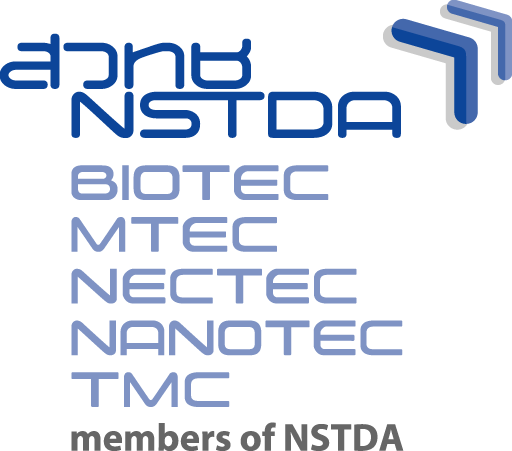 Overview: NSTDA Strategy for Building Human Intellectual Capital for Thailand 4.0




inco@nstda.or.th, International CollaborationNational Science and Technology Development Agency
Chanwit Tribuddharat, M.D., Ph.D.
Acting Vice President for International Collaboration
January 26, 2018
Thailand Science Park, Pathum Thani
Human Resource Development
Research & Development
Technology Transfer
S&T Infrastructure
NSTDA at a glance
Establishment: December 1991 by Science and Technology Development Act, 1991, as an autonomous government agency
Vision: “NSTDA is a key partner towards a Knowledge-based Society using science and technology.”
Missions:

Key units:

Human resource: 2,993  employees (as of  31 August 2017)
BIOTEC
NECTEC
MTEC
NANOTEC
TMC
AgriTech
237 Managements (8.50%)
640 Operations (22.96%)
1,911 Researchers (68.54%)
1,238 Masters 
(44.40%)
951 Bachelors & Others 
 (34.11%)
599 Ph.D.s 
(21.49%)
[Speaker Notes: In December 1991, the National Science and Technology Development Agency (NSTDA) was established under the Ministry of Science and Technology by the special National Science and Technology Development Act, 1991.  NSTDA is an autonomous entity reporting to the Governing Board chaired by the Minister of Science and Technology.  
 Vision: “NSTDA is a key partner towards a Knowledge-based Society using science and technology.”
NSTDA plans and executes four mandated missions:
research and development, 
technology transfer, 
human resources development
and S & T infrastructure development.  
NSTDA is comprised of four national research centers:  
the National Center for Genetic Engineering and Biotechnology (BIOTEC, 
the National Metal and Materials Technology Center (MTEC),
the National Electronics and Computer Technology Center (NECTEC)
and the National Nanotechnology Center (NANOTEC).  
To tie all these organizations together, the Technology Management Center (TMC) of NSTDA serves as a linkage between scientists and end users, and it provides applicable technology services.
AgriTech      : Agricultural Technology and Innovation Management Institute
In addition, NSTDA reaches out to other research organizations and universities through joint collaboration, contracted research, and other mechanisms to ensure the best resources are being captured for the country’s innovation needs.                                                                                                                                                            

In brief, NSTDA is a one of a kind national organization that distinguishes its roles from other research units in Thailand by acting as a bridge between the academic research and innovation requirements of industry.  
 NSTDA has 2,695 staff and researchers  are the majority at 68%. About 20 % of NSTDA personnel have]
NSTDA: an Autonomous Agency
NSTDA Board 
chaired by Minister of Science and Technology
(established by NSTD Act of 1991)
Graduates 
280, 52%
Studying Students 
241, 48%
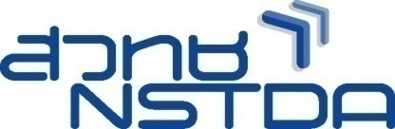 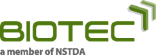 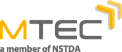 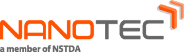 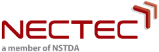 AgriTech
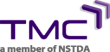 NSTDA  	  : National Science and Technology Development Agency
BIOTEC	  : National Center for Genetic Engineering and Biotechnology
MTEC    	  : National Metal and Materials Technology Center
NECTEC	  : National Electronics and Computer Technology Center
NANOTEC	  : National Nanotechnology Center
TMC	  : Technology Management Center
AgriTech      : Agricultural Technology and Innovation Management Institute
NSTDA Research and Development Strategy
Cluster-based Research Networking
Agriculture & Food      Energy & Environment	Health & Medical	Manufacturing 	Industries		Bioresources	Cross-cutting Technology
1
Food for the Future
3
2
Public Health & 
Quality of LIfe
Next Gen Automotive & Logistics
Targeted Research
5
4
Modern Agriculture
Biofuels and Biochemicals
HPC & Data Analytics
Sensors
Biomaterials
3 Integrated Technology Platforms
4 Technology Platforms (32 unit research, 101 laboratories) 
Biotechnology   Digital Technology   Material Technologies   Nanotechnology
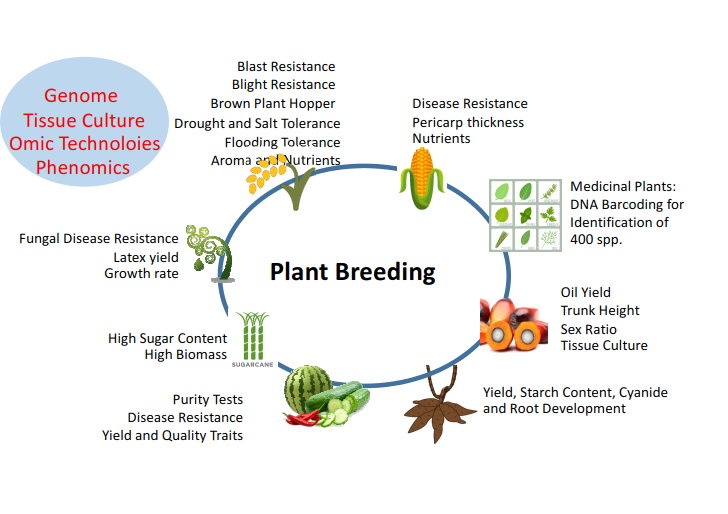 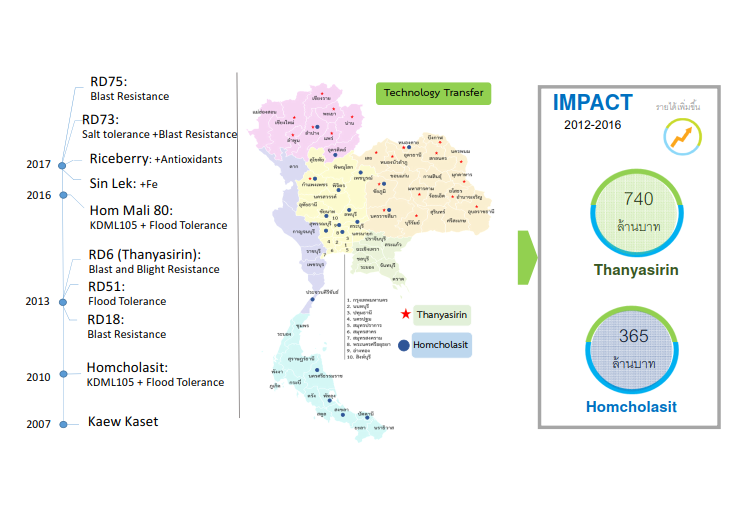 Mil Baht
Mil Baht
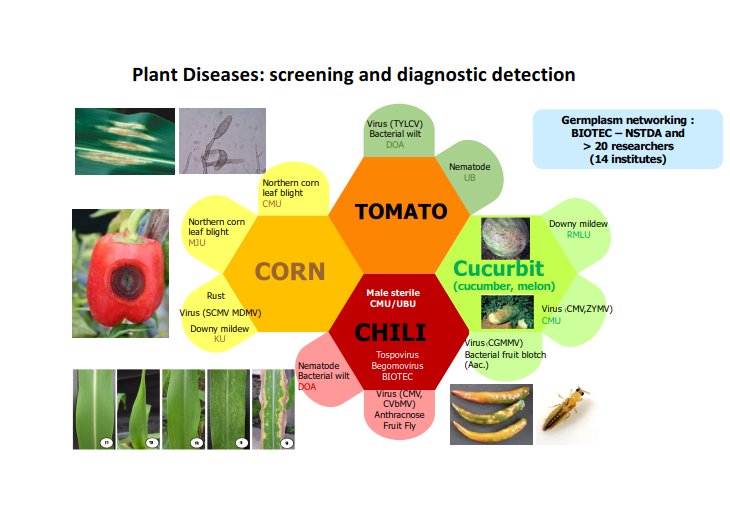 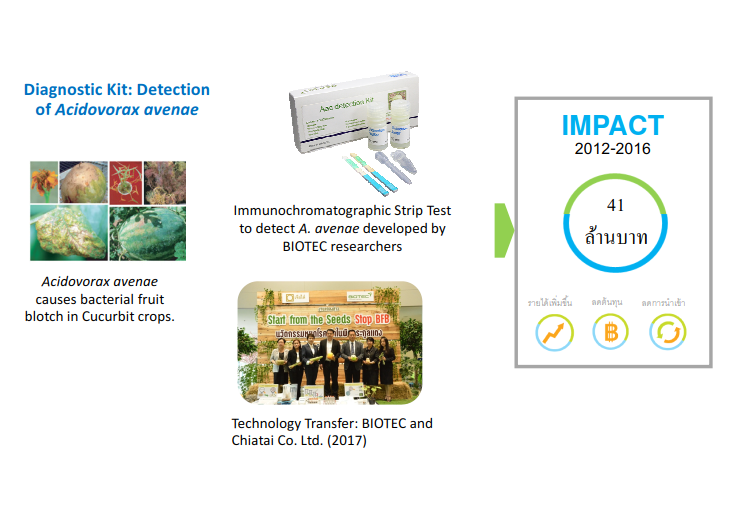 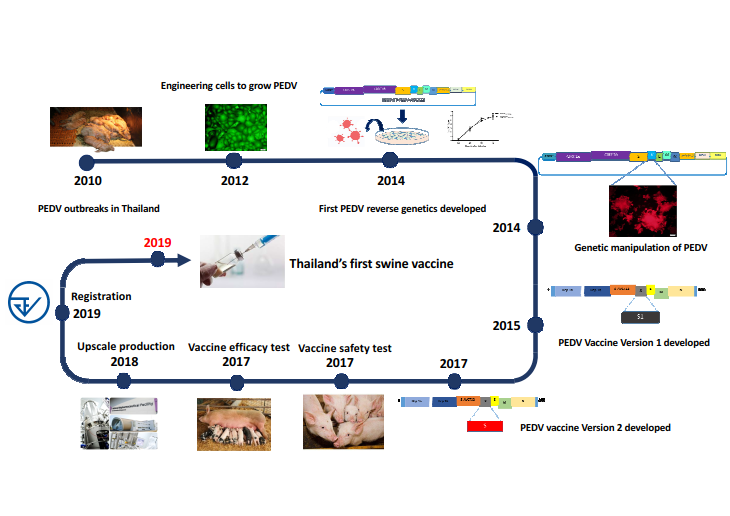 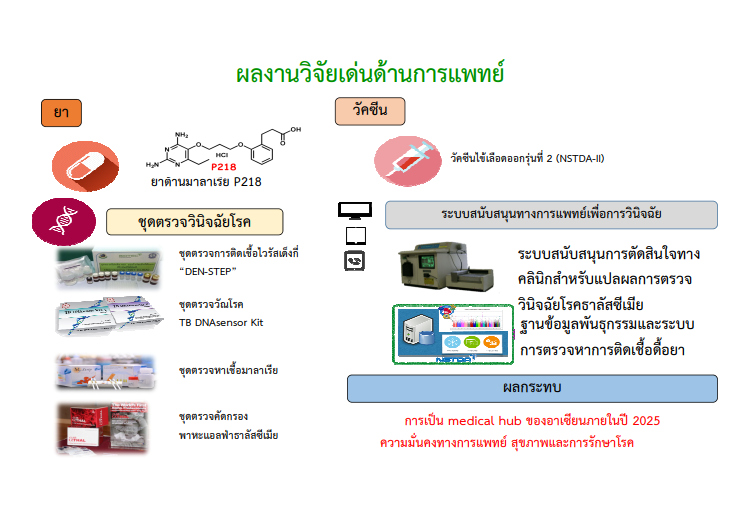 Medical Research
Vaccine
Drug
Second Gen Vaccine NSTDA-II
Antimalarial
Aiding System for Medical Diagnosis
Diagnostic Kits
Dengue
“DEN-STEP”


TB DNAsensor Kit



Malaria dewtection kit



Alpha Thalassemia
Impact
ASEAN Medical Hub by 2025
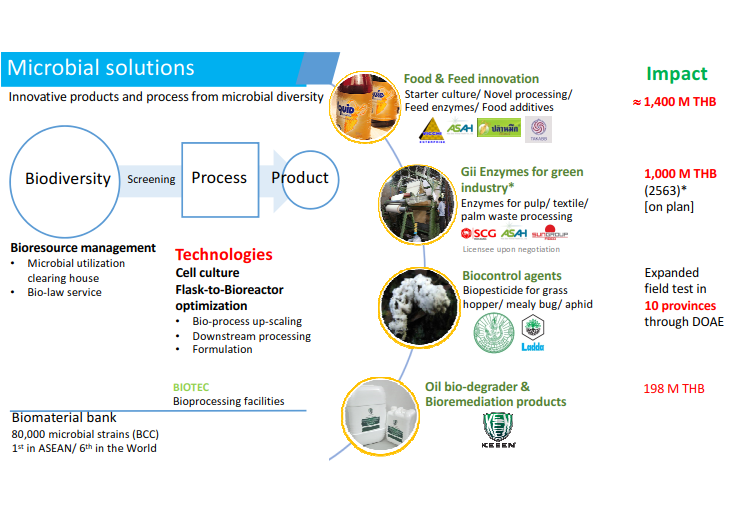 NECTEC
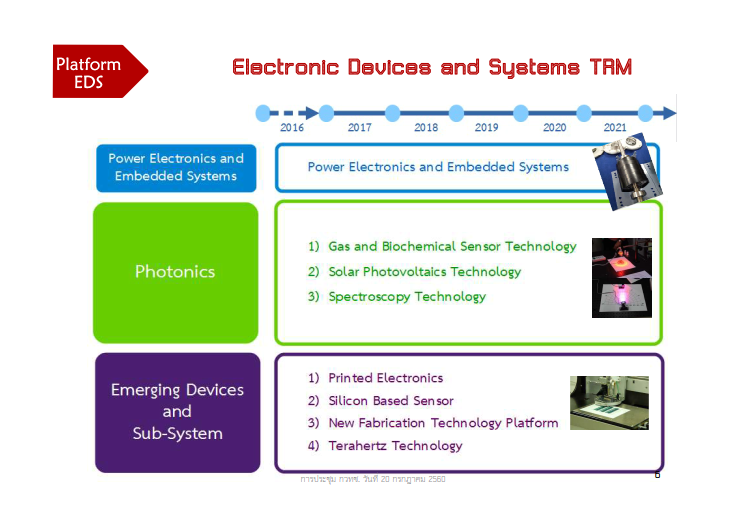 [Speaker Notes: TRM: Technology road map]
NECTEC
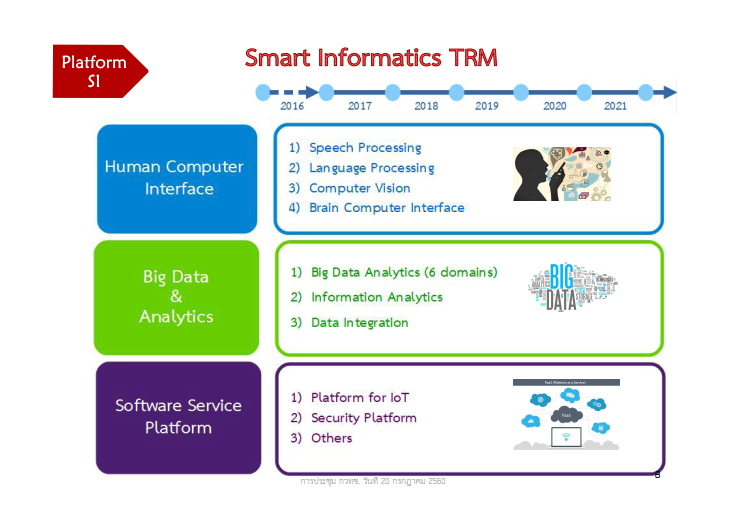 MTEC
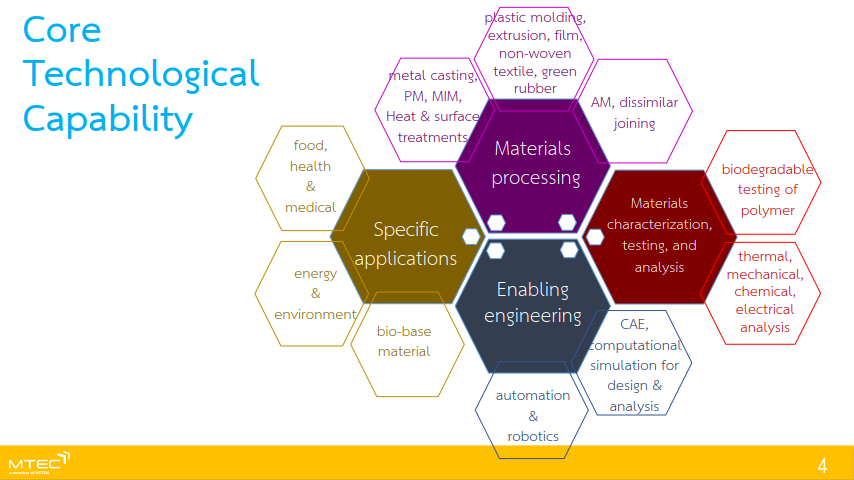 NANOTEC
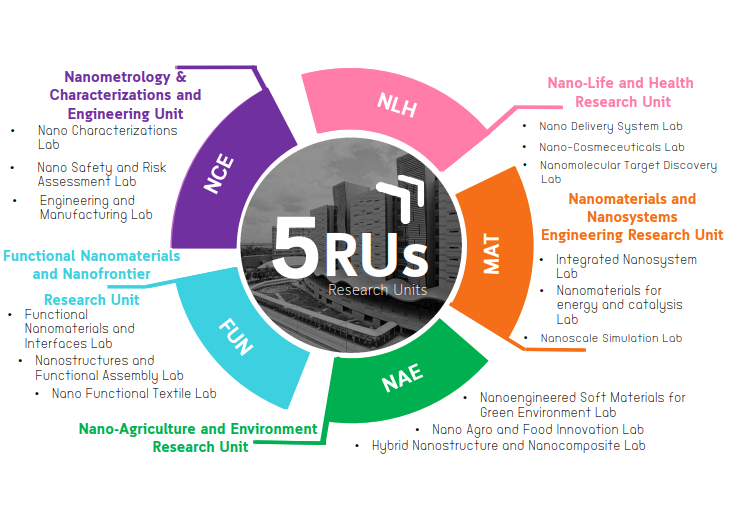 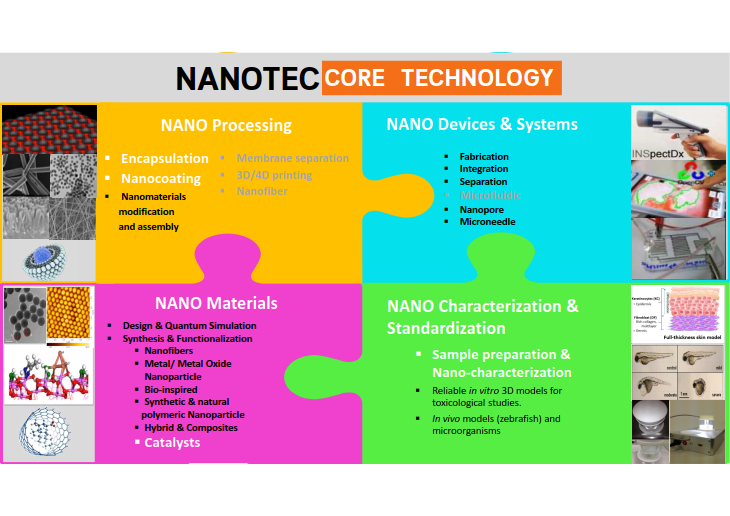 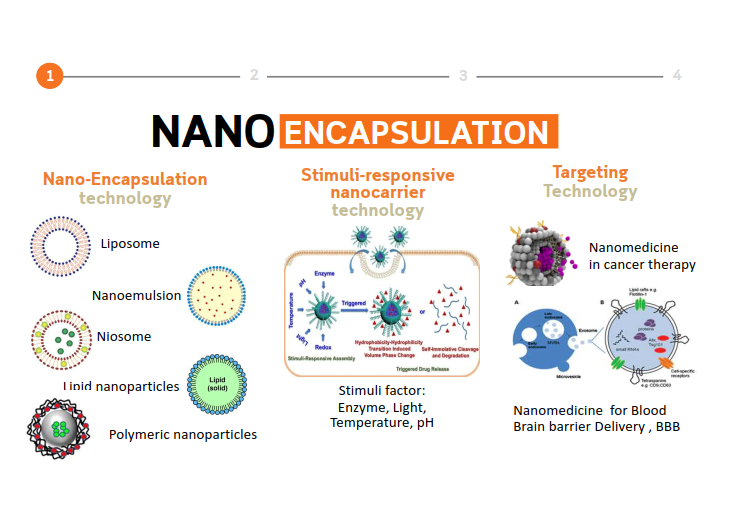 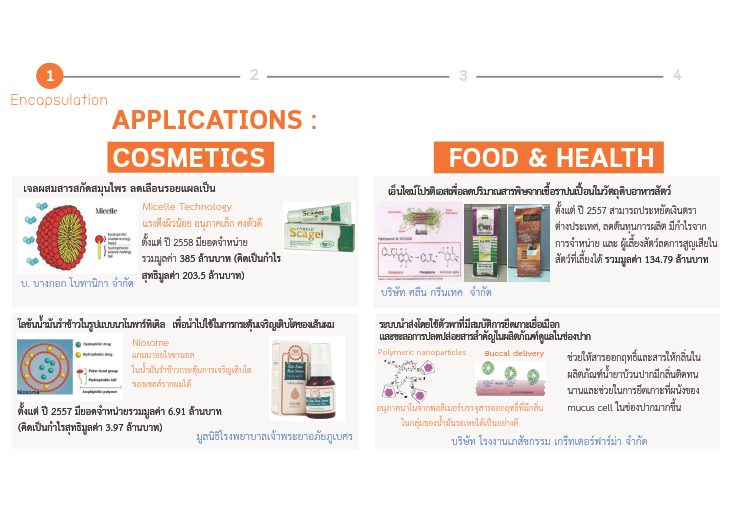 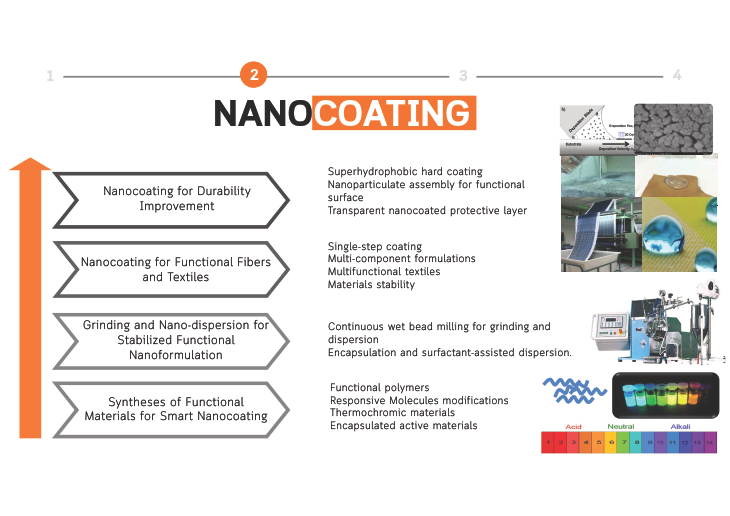 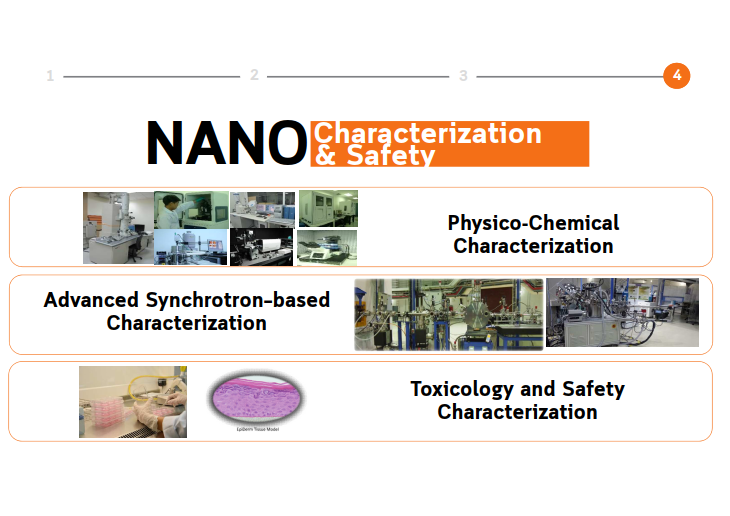 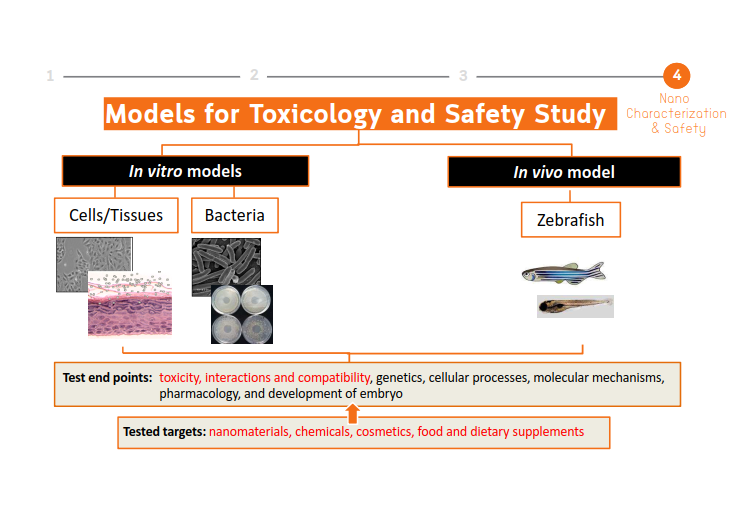 S&T Community in TSP
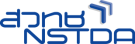 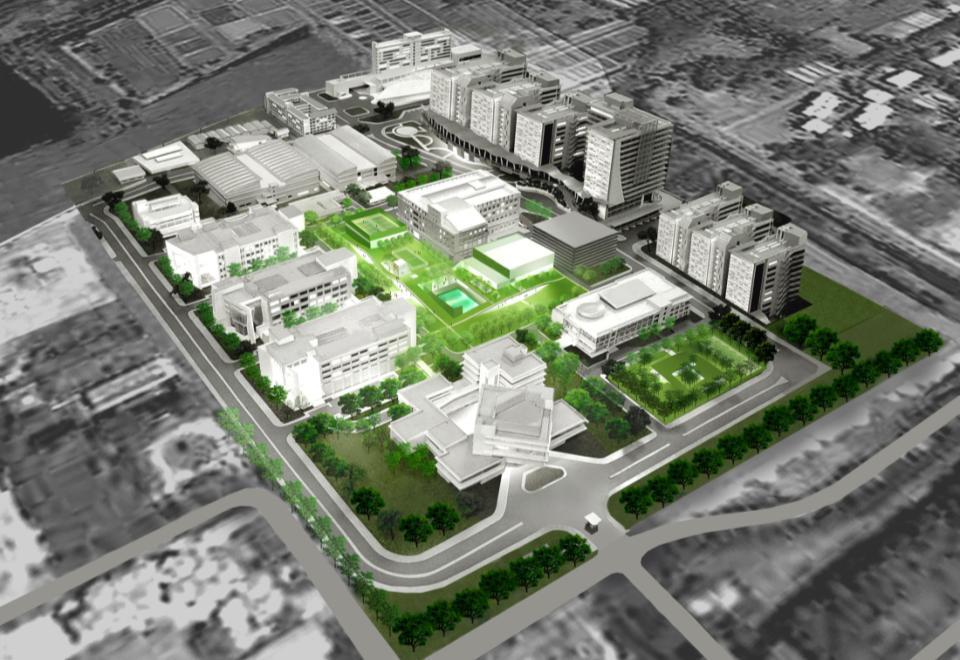 Residential Area
Innovation Cluster 2
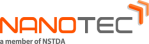 Convention 
Center
Pilot Plants
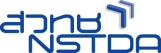 FUTURE DEVELOPMENT
Garden of Innovation
Innovation Cluster 1
(Multi-Tenants Unit)
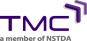 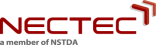 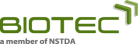 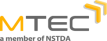 THAILAND SCIENCE PARK
Infrastructure to support S&T Development
Established in 2002 as Thailand First & Fully Integrated Hub for R&D
Houses Headquarter of National Science and  Technology Development Agency (NSTDA) and its 4 National Research Centers 
 > 70 technology companies
 around 30% are International Firm
 > 500 R&D projects/year
 Joint/Contract project  45-50 %
Objectives:
Provide High Quality R&D Space for Public and Private Sector.
Incubate Technology Business Start-ups
Support Linkage between Private Companies, NSTDA, and Universities.
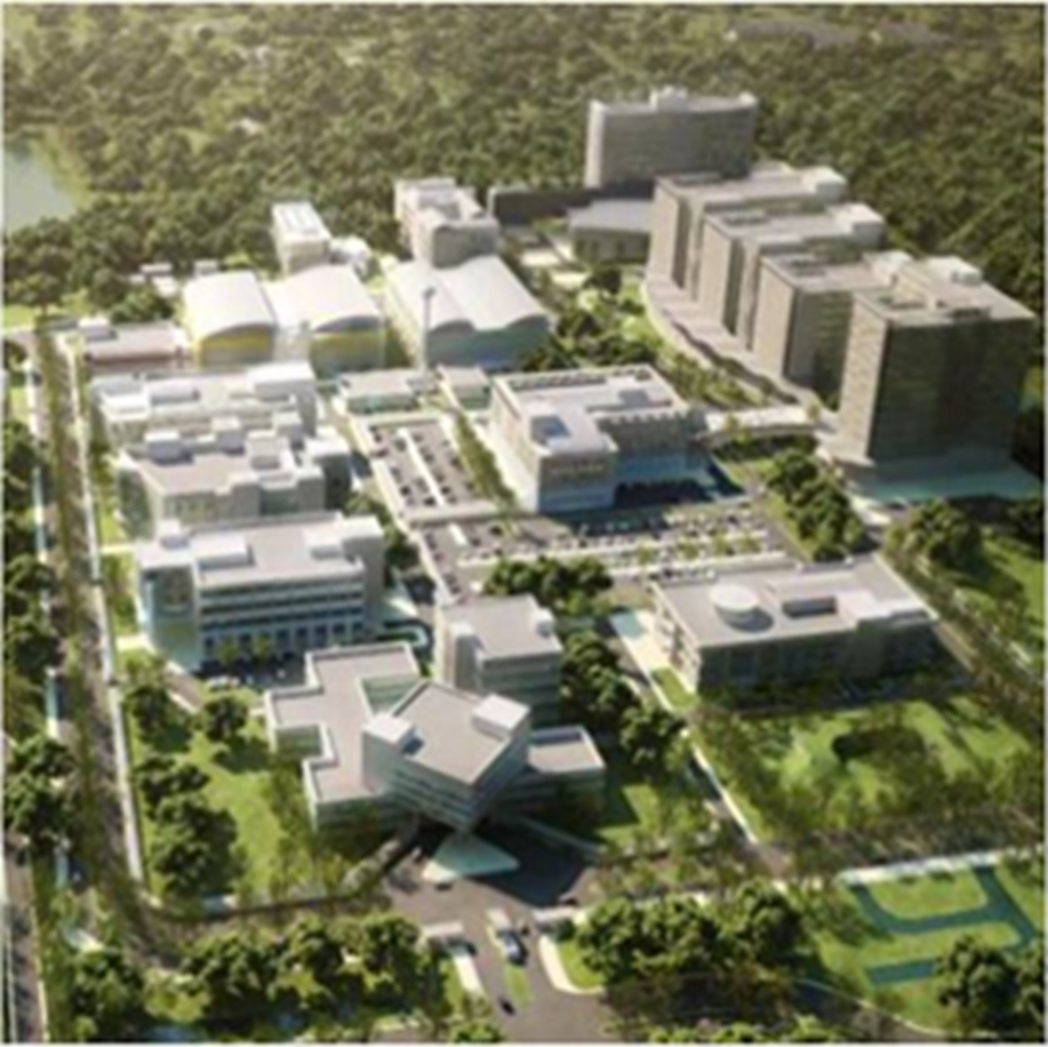 [Speaker Notes: TSP is the country’s first science park dedicated to r & D in science and technology.
It was established by the Ministry of Science and technology to be an innovation hub for the private sector’s industrial R & D activities.
The park began its operations in 2002 under the management of the NSTDA.

It is also  home to Head Quarter NSTDA and 4 National Research Centers plus more than 70 technology companies.

TSP is an ideal location for companies to set up their R&D based operation in Thailand.  

In TSP, there are pilot plants, incubators, service centers, conference & exhibition area, training centers and space for rent.  

Tenants of TSP gain access to S&T support such as research labs and related facilities, a large pool of over 600 full-time scientists and researchers and a network of universities. They also enjoy privileges and incentives from the Thai government.]
Mission: Human Resource Development
Preparing S&T Human Resources
Basic Education
Higher Education
Professional Researchers
Primary Education
Bachelor – Doctoral Degrees
High School
Researchers
Professionals
Science Learning Promotion
Inspiring Kids to join Science Programs
GraduateCapacityBuilding
EnteringResearchCareers
ProfessionalEducation
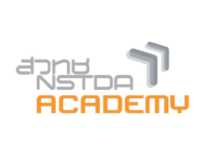 Young Scientist and Technologist Program (YSTP)
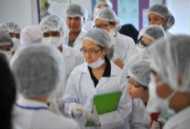 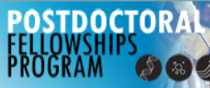 Sirindhorn Science Home
Thailand Graduate Institute of Science and Technology (TGIST)
New Entrepreneur Education
Children’s University
Junior Science Talent Project (JSTP)
NSTDA-University-Industry Research Collaboration (NUI-RC)
Little Scientists’ Home
Thailand Advanced Institute of Science and Technology (TAIST)
Personnel are supported by National Research Centers, Thailand Science Park,
and members of Innovation Clusters (universities and private sectors)
10 targeted industries with investment privileges
5 existing industries (First 5 S-Curves) 
Next-Generation Automotive 
Smart Electronics 
Affluent, Medical and Wellness Tourism 
Agriculture and Biotechnology 
Food for the future 
5 new industries (New 5 S-Curves)
Robotics
Aviation and Logistics
Biofuels and Biochemicals
Digital
Medical hub
Eastern Economic Corridor (EEC) and Eastern Economic Corridor of Innovation (EECi)
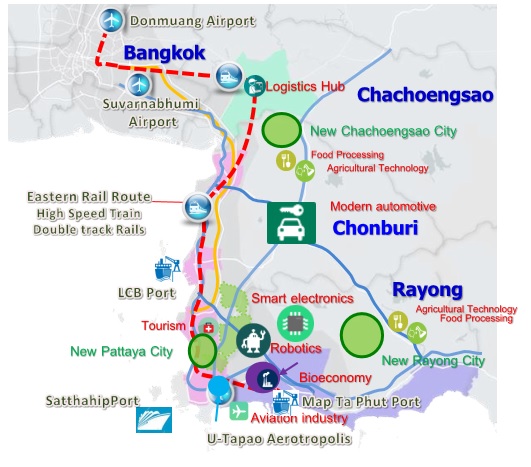 Infrastructure

Business, Industrial clusters  and Innovation hub

Tourism

New cities and communities
IV. EECi is part of the EEC Development
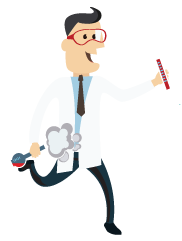 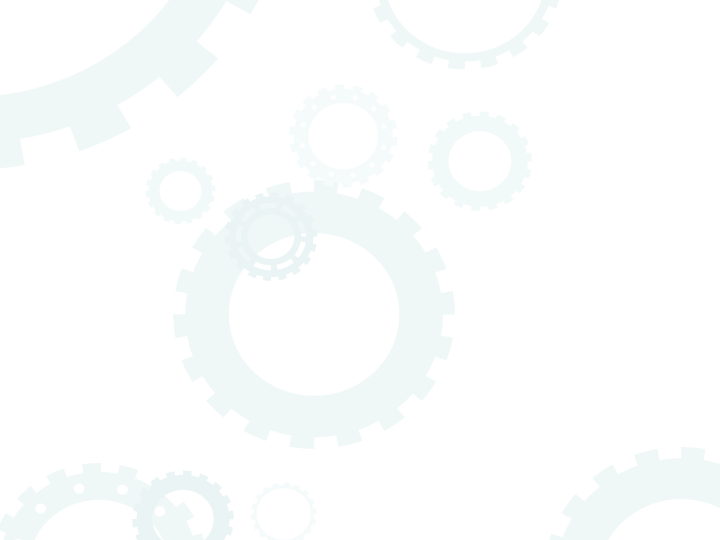 New Cities of EEC
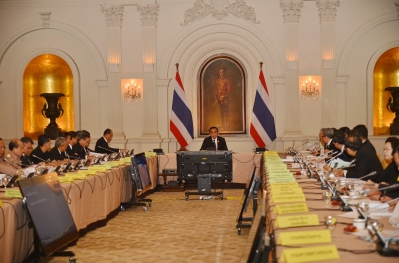 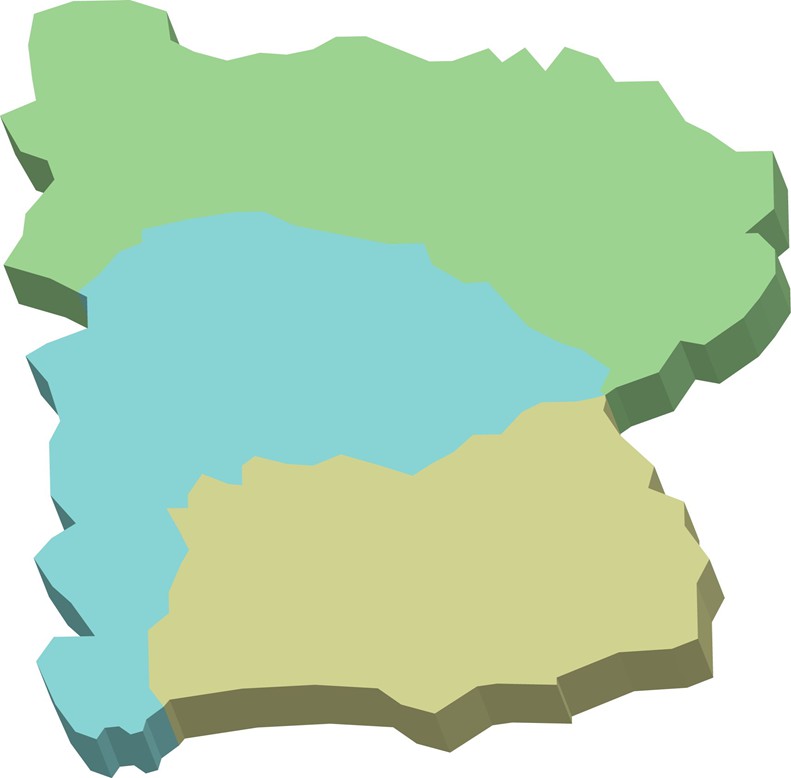 EECi
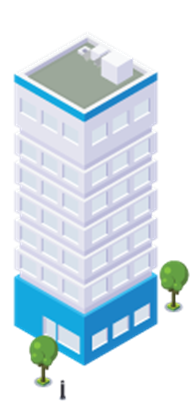 Gateway City
New City
Chachoengsao
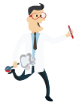 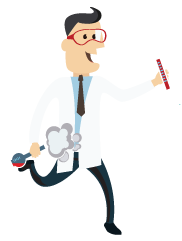 Cholburi
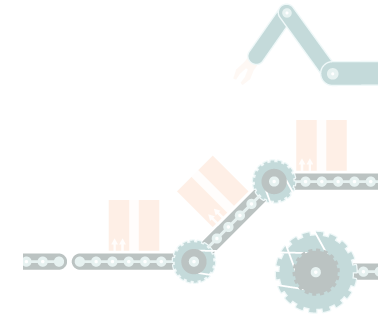 Burapa Univ.
Amata City
Kasetsart University, Sriracha Campus
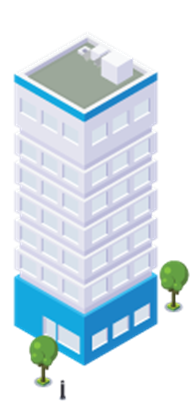 Rayong
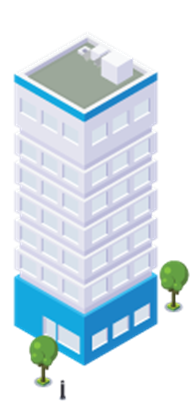 Announcement of EECi on
17 November 2016
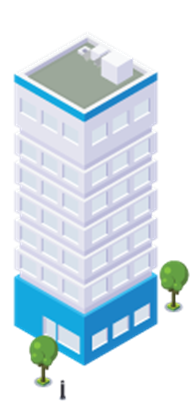 New City
New City
New City
Map Ta Phut
Ref.: Ministry of Transport
28
V. EECi is added into the EEC Act
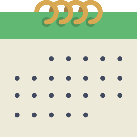 DEC       2559
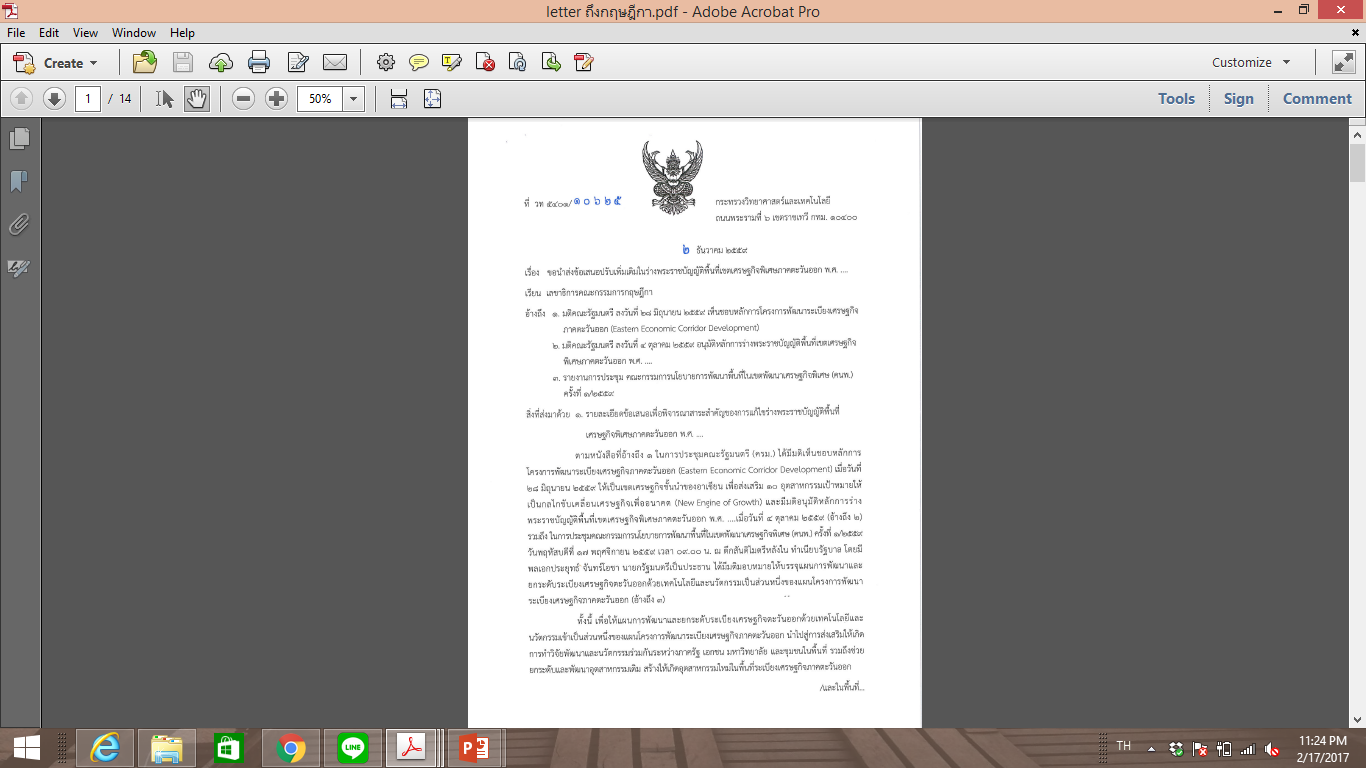 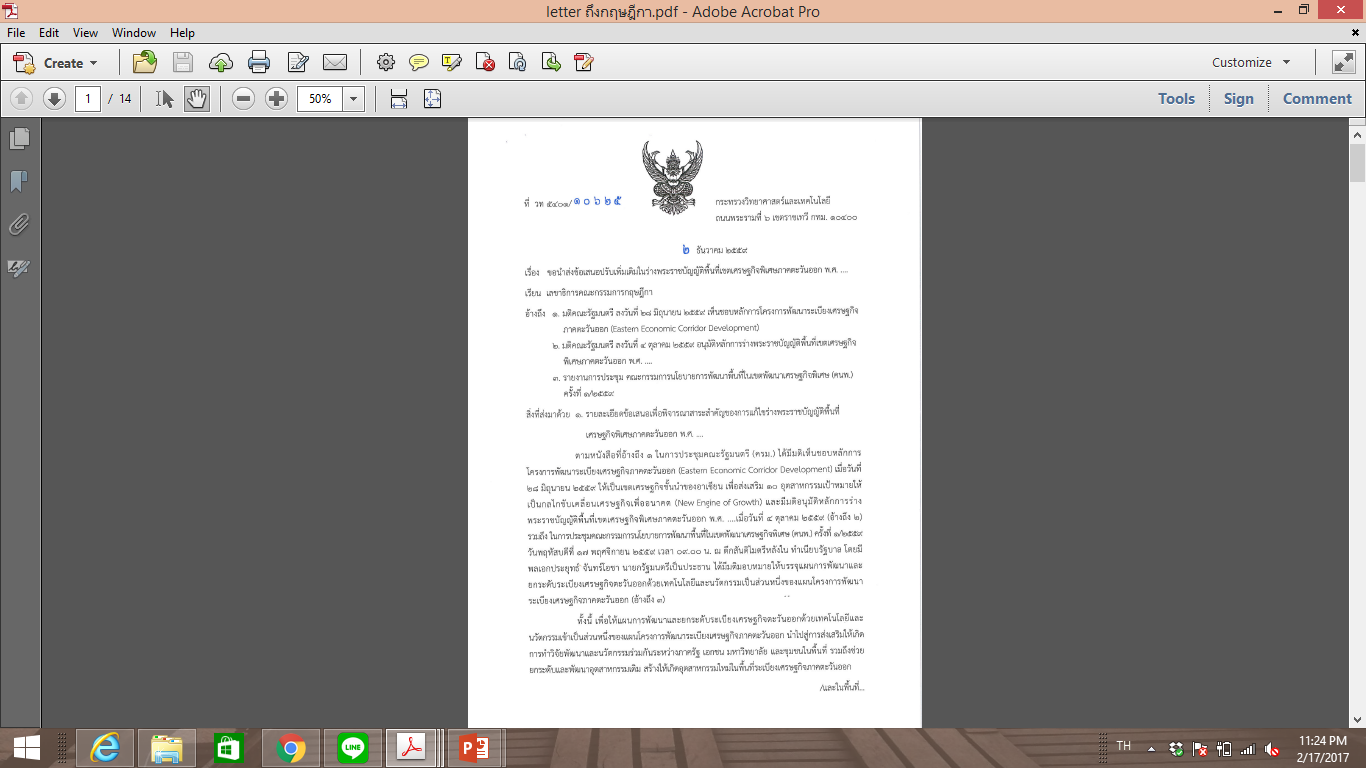 2
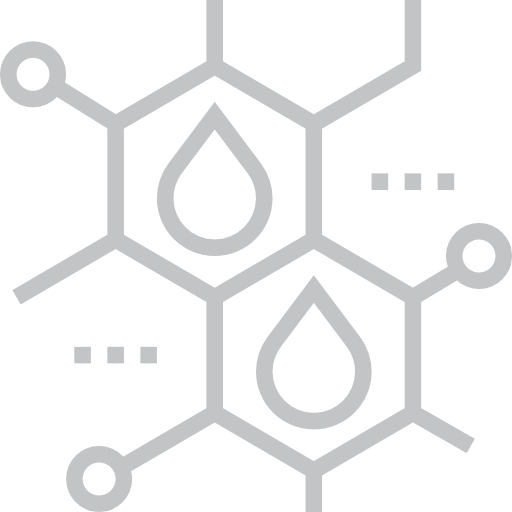 Additional information on
“Innovation"
Additional information on
“Innovation"
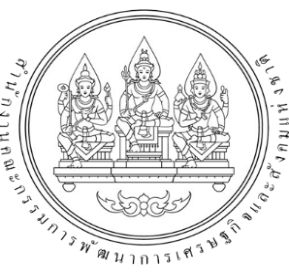 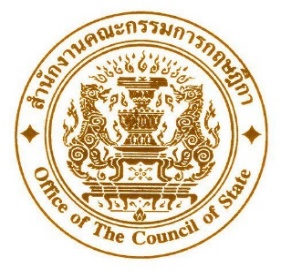 29
BOI Privileges & Incentives For R&D, Scientific LaboratoriesEngineering Design, Calibration, Electronics Design
Import Tax Exemption for Machineries
Corporate Income Tax Exemption for 8 Years
50% Corp. Income Tax Reduction for 5 more Years after Tax Exemption Period Ends
Corporate income tax exemption without cap 
Work Permit and Visa Facilitation for Foreign Specialists and Researchers
Revenues from selling R&D products get same tax exemption
[Speaker Notes: I believe u know about the BOI and their incentives in R&D as well. BOI is very much supporting in Biotechnology so w have maximum incentives here for 8 years and waive for corporate tax 50% for the next 5  year. And Import tax exemption for machine and accelerate depreciation and allow for foreign ownership.
As well as RDC, they have incentive in term of accelerate depreciation for equipment and machinery and double deduction for R&D expenses, meaning if you spend a hundred Baht, you put down 200 B for those expenses before you ..the profit.]
VI. Designated Area: Wangchan Valley, Wangchan, Rayong by PTT
Area of 800 Acres
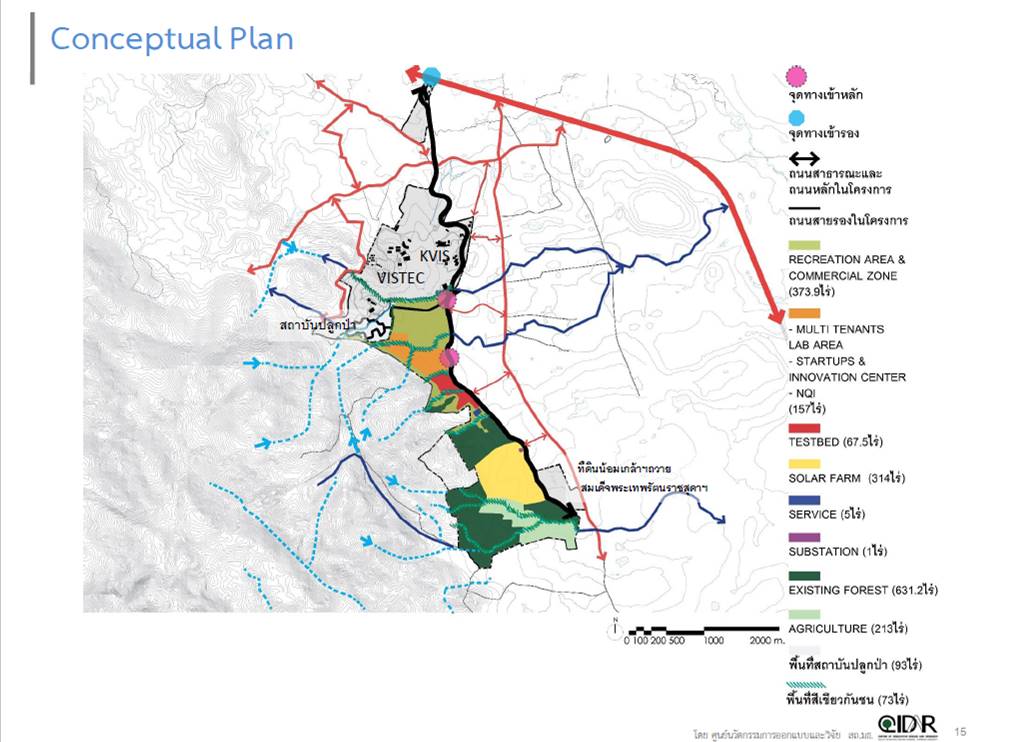 Highway 334
Recreation Area & Commercial Zone (200 Acres)
Multi Tenants Lab Area , Startups & Innovation Center, NQI (60Acres)
Testbed (30 Acres)
Phase I
Strength: Good supportive infrastructure and approved policy from PTT
Weakness: cannot support high rise building and factories, elevated rocky range, remote from main transportation system
Present: VISTEC, KVIS, and Plantation Institute are developing the areas to be agricultural community
Phase II
31
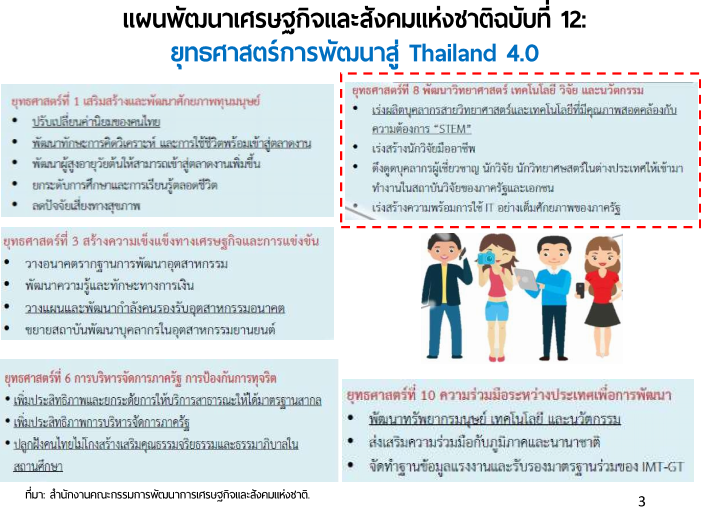 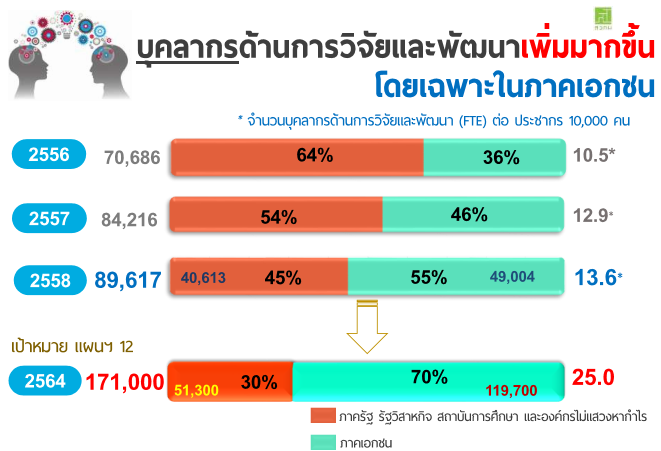 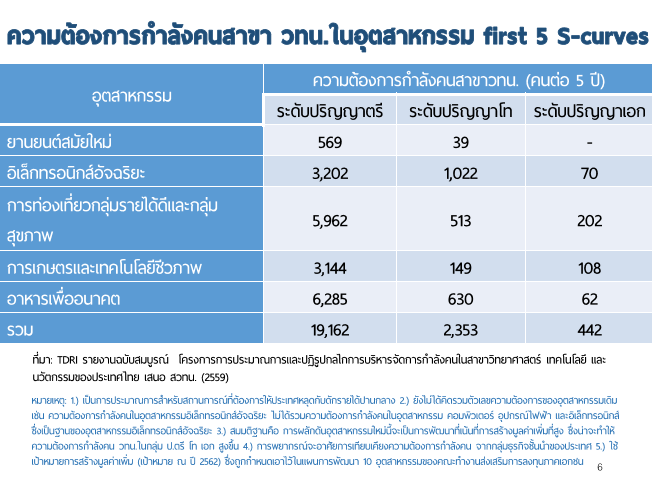 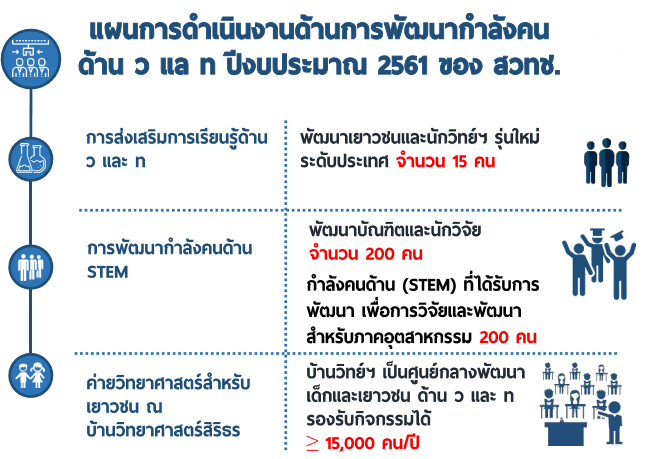 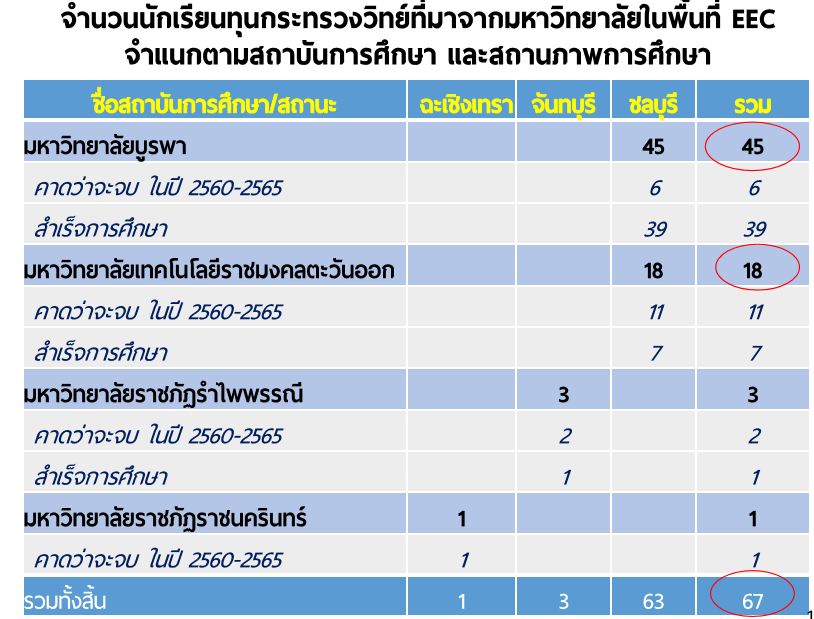 Foreign Policies and Thailand
China: One Belt, One Road
Japanese: Abe-nomics
Taiwan: South Bound
Australia: Same time zone
Europe: Horizon2020
UK: Newton/Flaming

Thailand: Brain circulation approach?
Much to Offer in EEC
Smart city/IoT
Safer home for elderly
True 24-hr hospital-linked services with health data
Green energy
High speed train: Link between 3 international airports
Expanded sea ports: Industrial/Commercial
Biopolis/Aripolis/Krenovapolis
Medical hub: Clinical research/Aging society
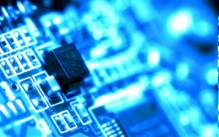 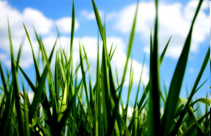 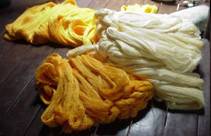 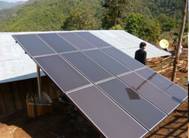 Thank  you
A Driving Force for 
National Science and Technology Capability
National Science and Technology Development Agency (NSTDA)

111 Thailand Science Park Phahonyothin Road, Klong  Nueng, Klong LuangPathum Thani 12120Thailand

Email: inco@nstda.or.th